Logistic Regression & 
Discriminative Classifier
Dr. Jianlin Cheng

Computer Science Department
University of Missouri, Columbia
Fall, 2015

Slides Adapted from Book and CMU, Stanford Machine Learning Courses
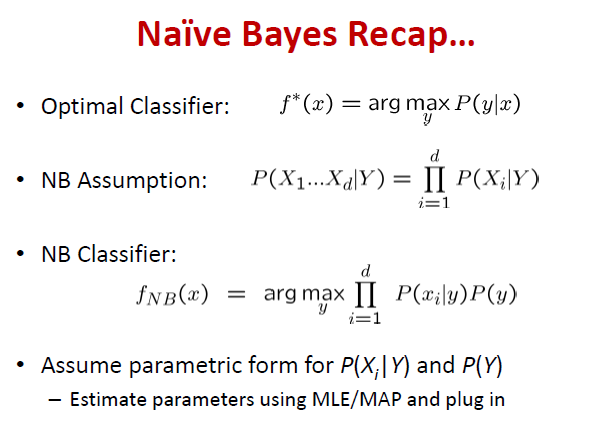 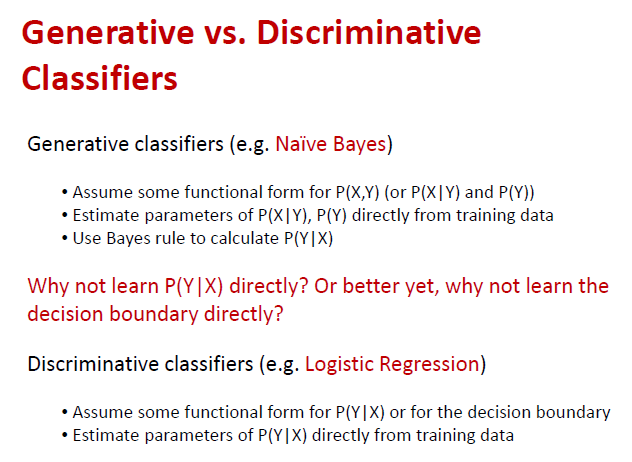 Example: 
Drug dose response experiments
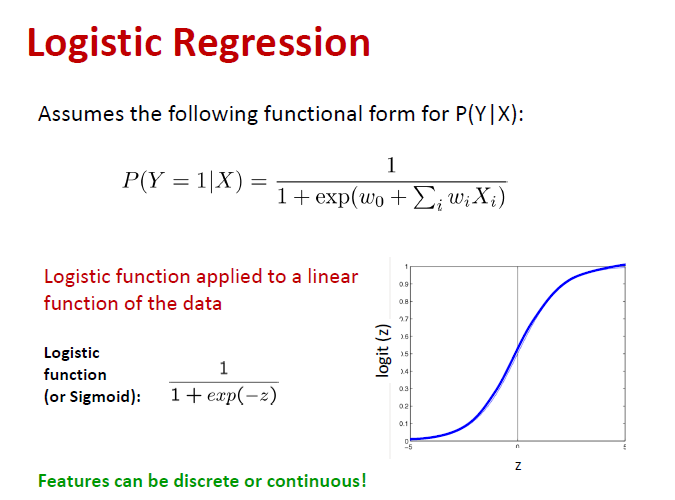 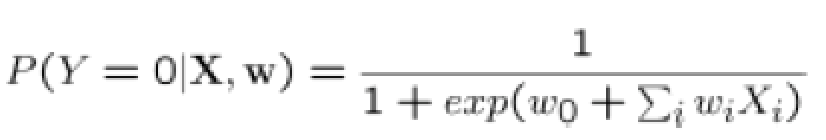 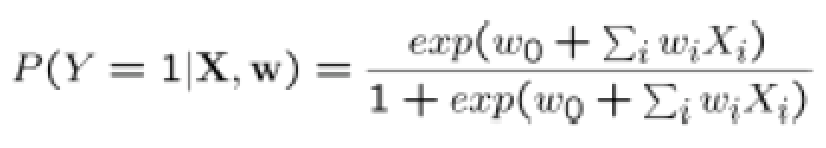 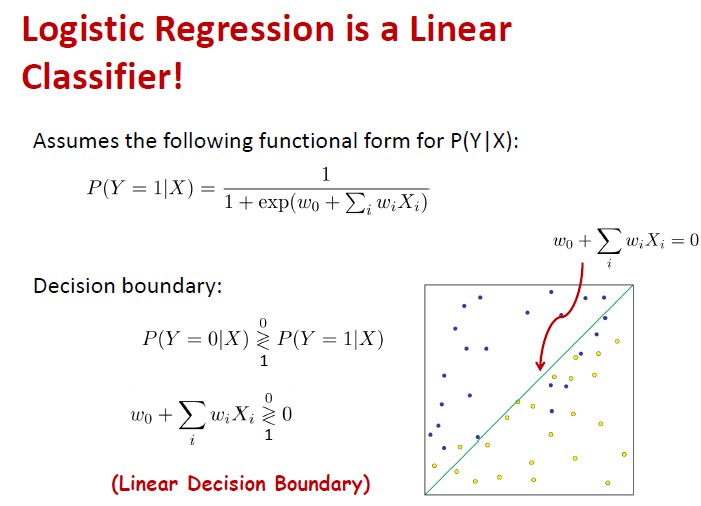 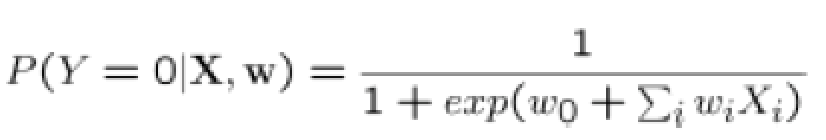 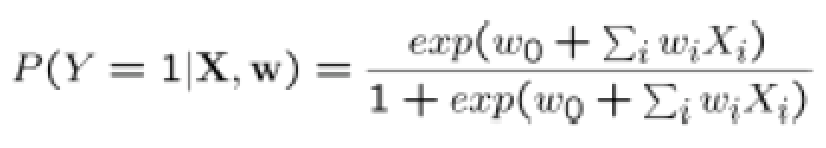 0
1
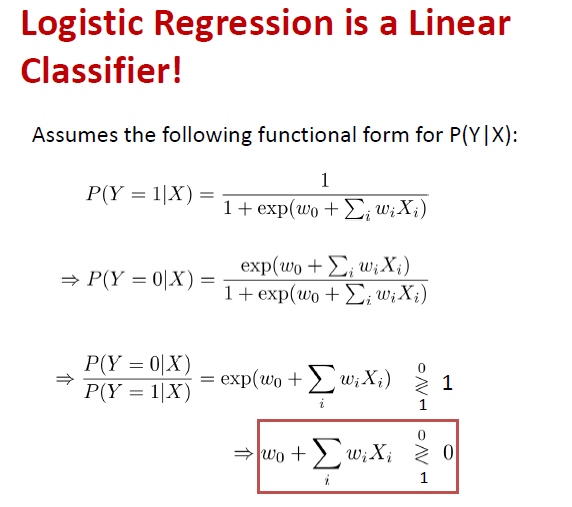 0
1
1
0
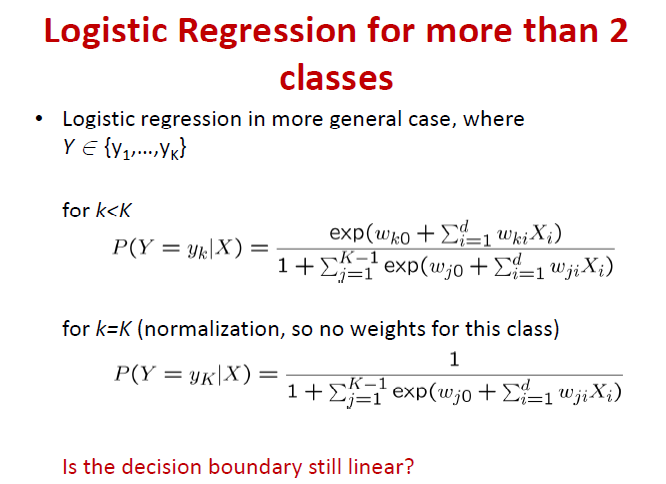 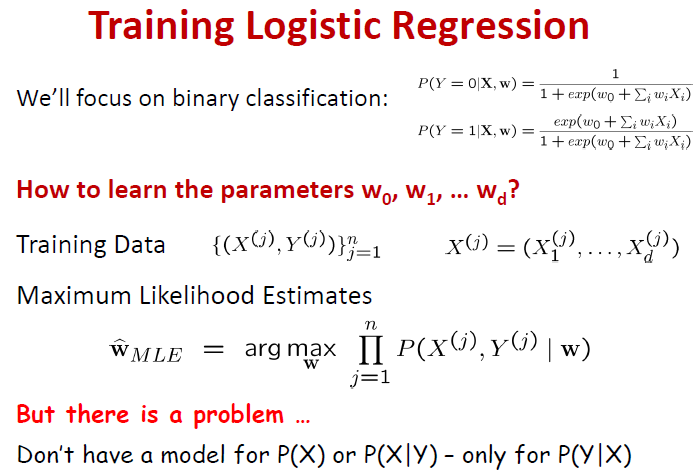 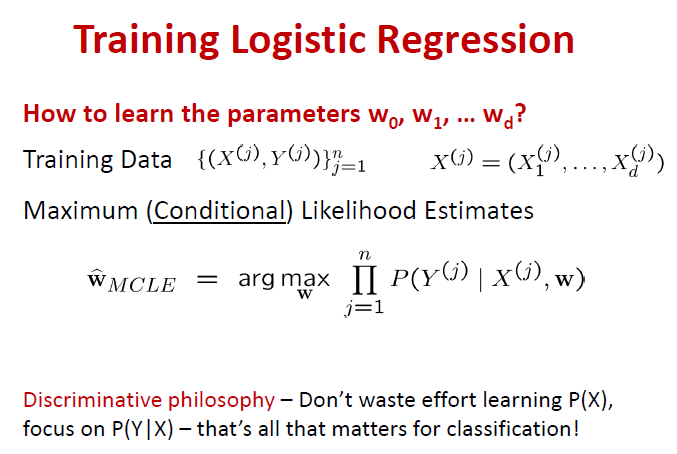 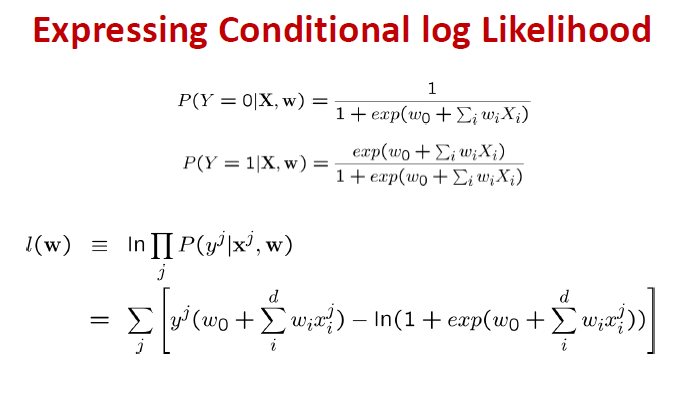 MLE Estimate
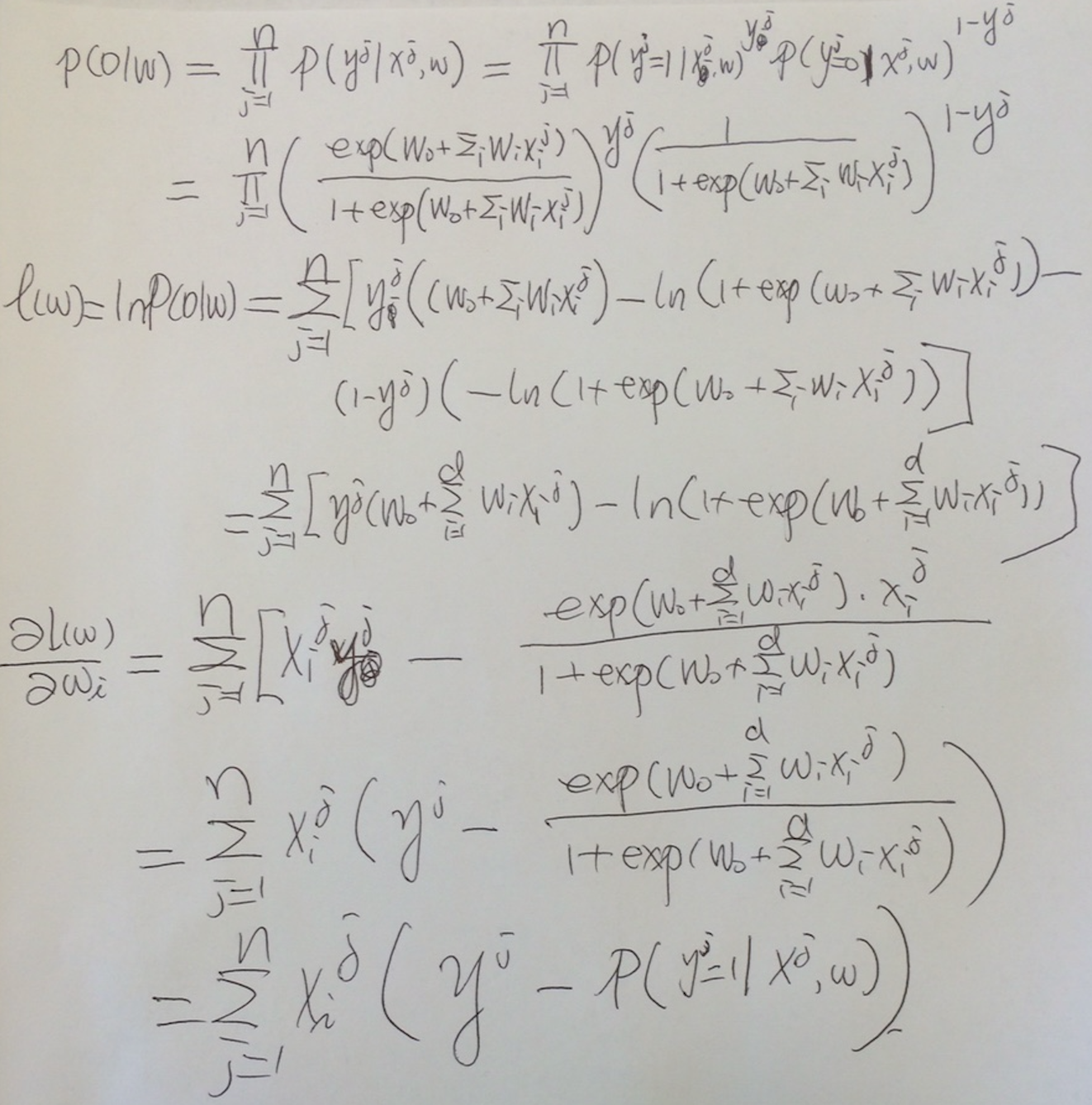 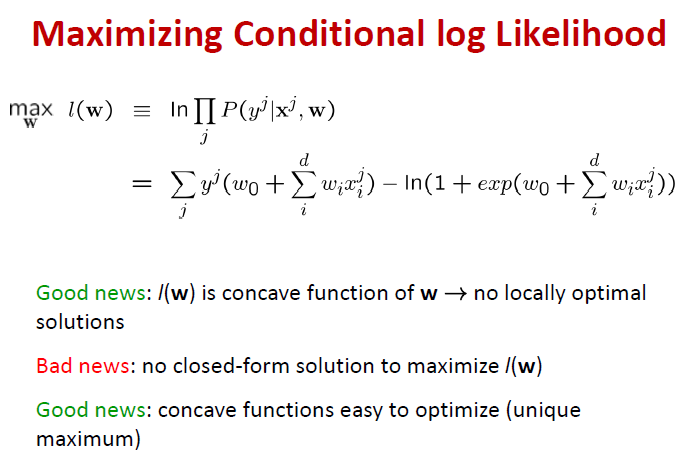 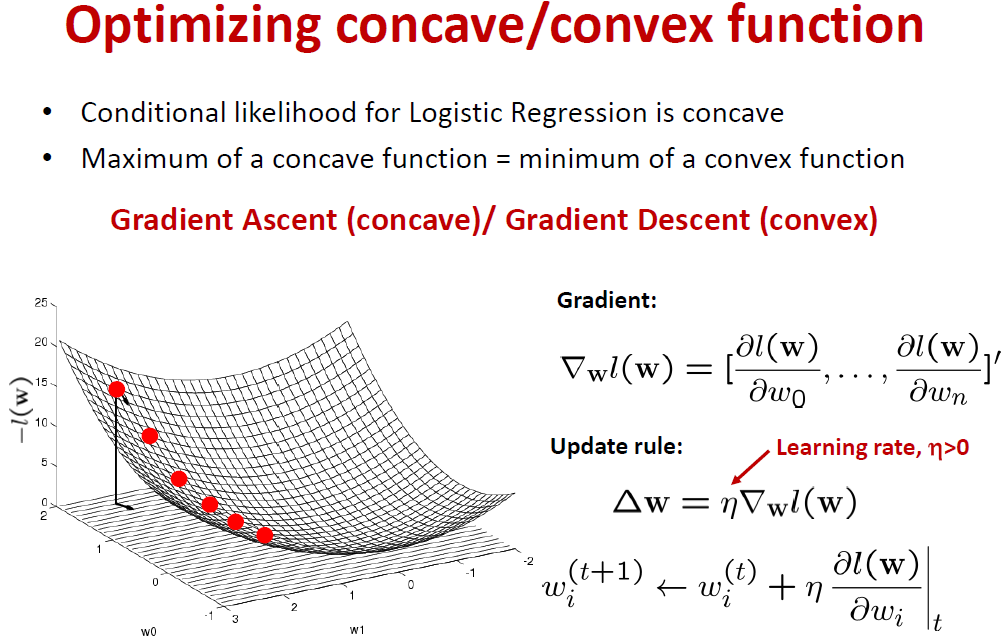 Calculate Partial Derivative – A Beautiful Result
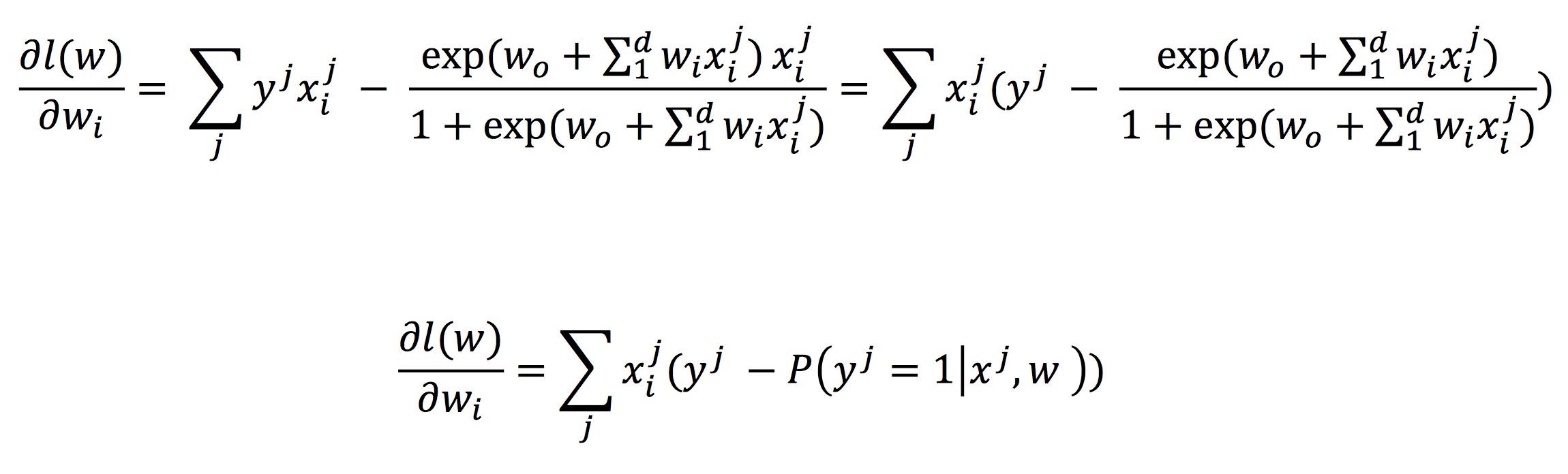 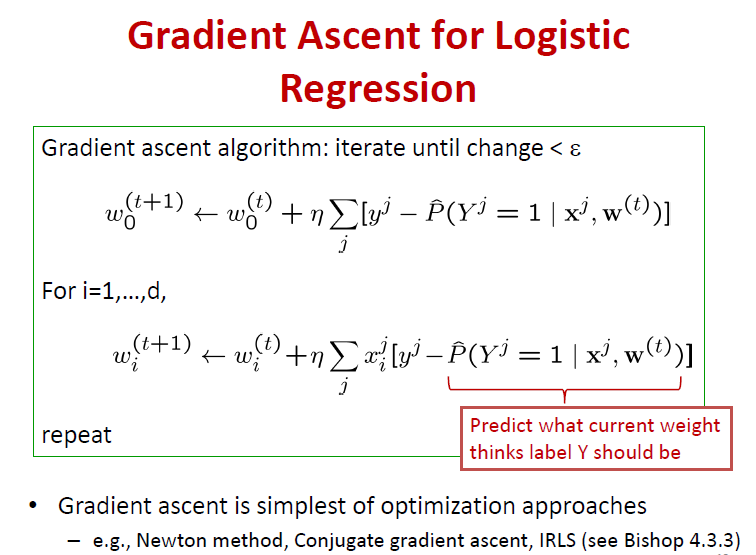 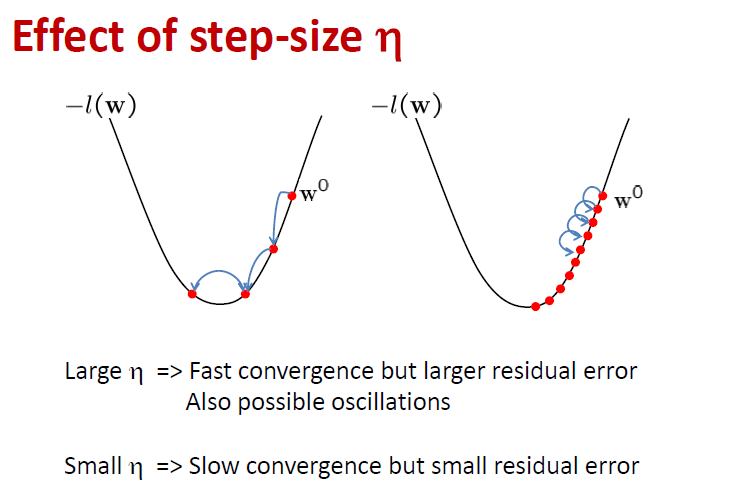 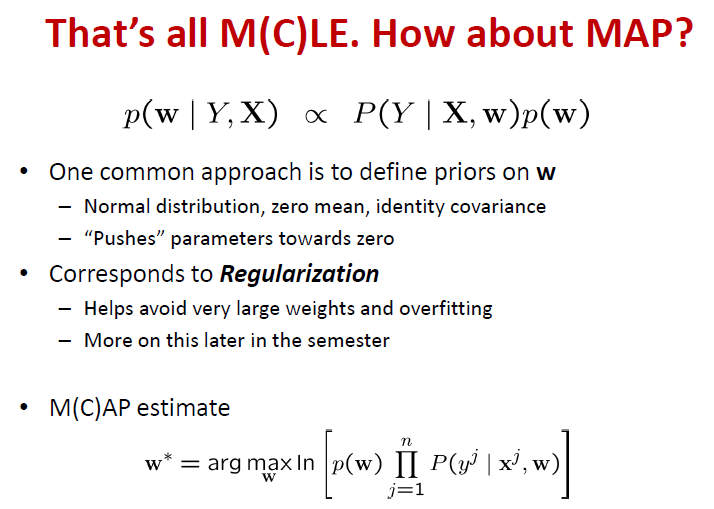 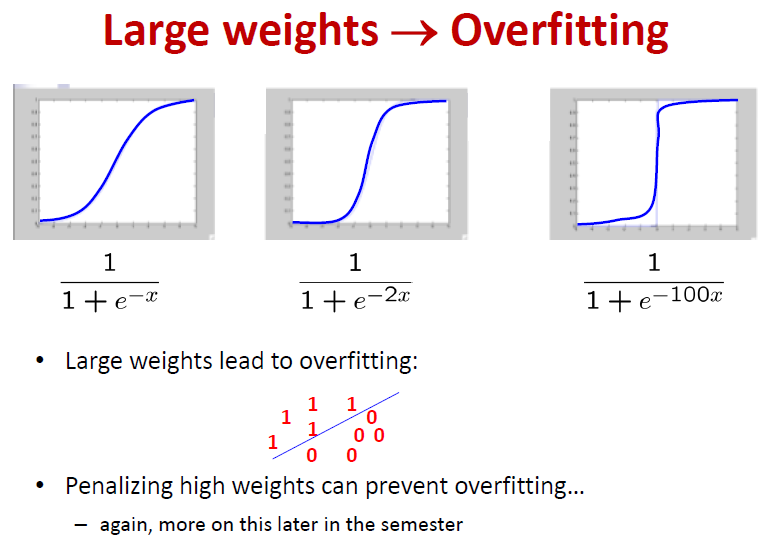 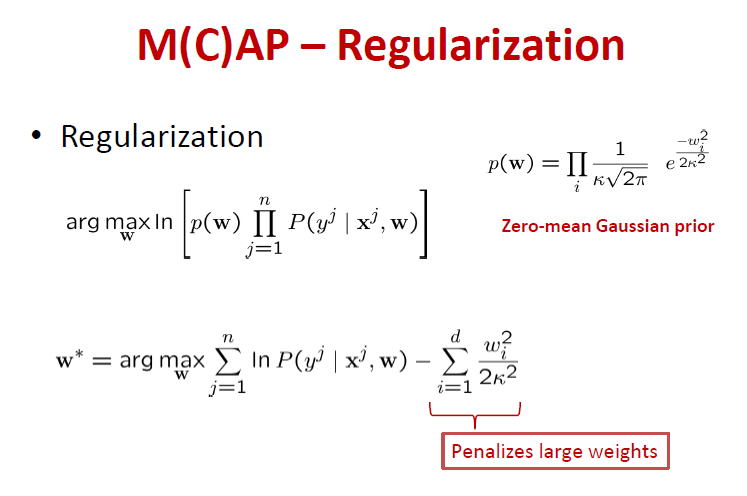 Calculate Partial Derivative – A Beautiful Result
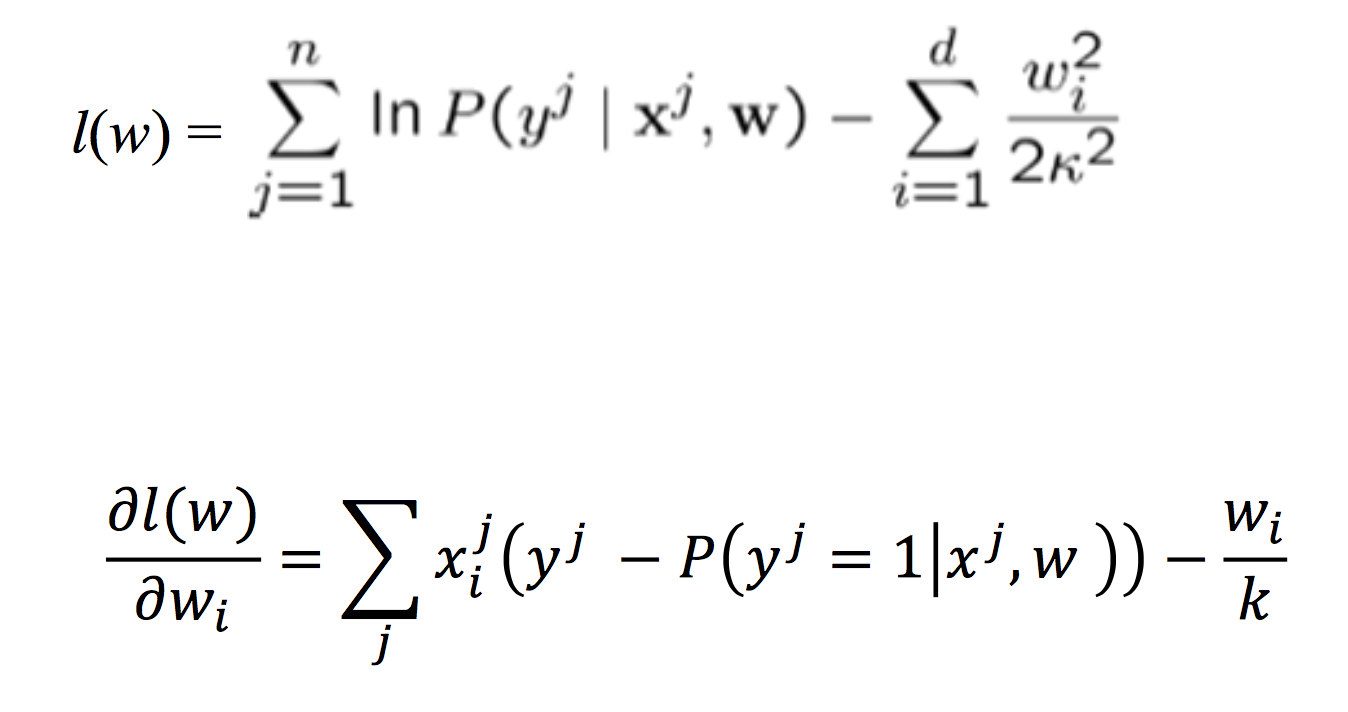 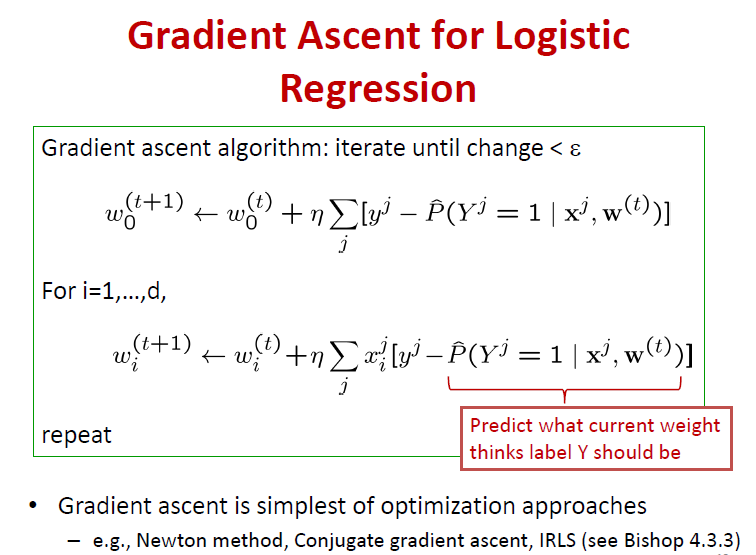 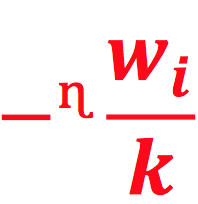